Responding to In-hospital Drug Use:
Battle or Balance
between harm reduction and patient safety
Vanderbilt University – David Marcovitz & Lisa Stewart
University of Alabama at Birmingham – Davis Bradford & Li Li
University of Kentucky – Kayla Strother & Alyssa Tremblay

November 11, 2022
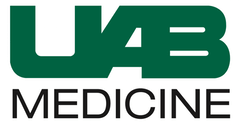 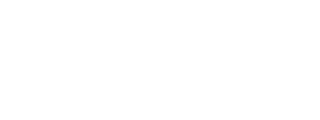 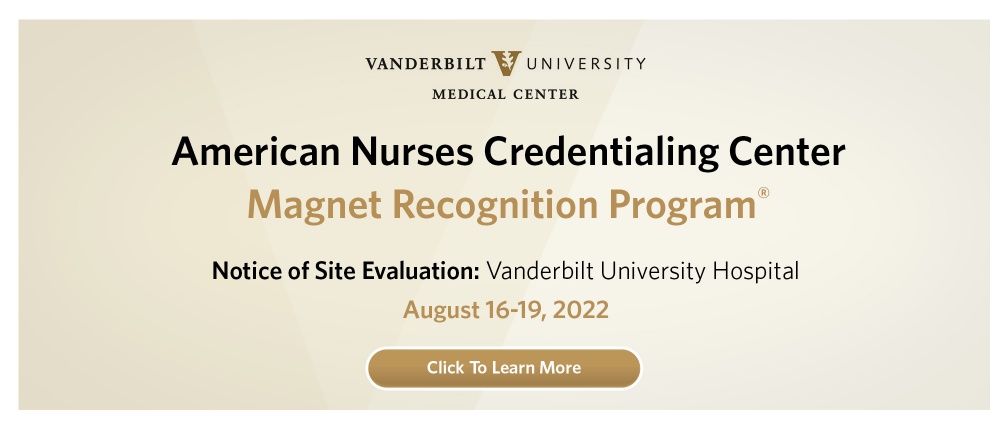 Disclosures
Dr. Li Li is partially funded by grants from Substance Abuse and Mental Health Services (SAMHSA) and the Foundation of Opioid Response Efforts (FORE).

Dr. David Marcovtiz has equity in Better Life Partners, LLC, and Silver Pines, LLC.
Disclosures
We will offer examples and reflections from our experiences at our institutions. Unfortunately, neither we nor our workplaces get it right for every patient. This is especially true for our patients with substance use disorders. We are looking forward to sharing and learning from each other during this workshop to provide better care of all patients.
Learning Objectives
Explore common reasons that patients use substances while hospitalized
Deconstruct reactions and responses to in-hospital substance use through perspectives of different care team members and affected parties
Implement a feasible and effective approach for mitigating and addressing in-hospital substance use
Let’s get to know each other
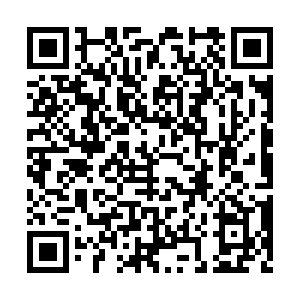 Scan QR code or respond at pollev.com/davisbradford030
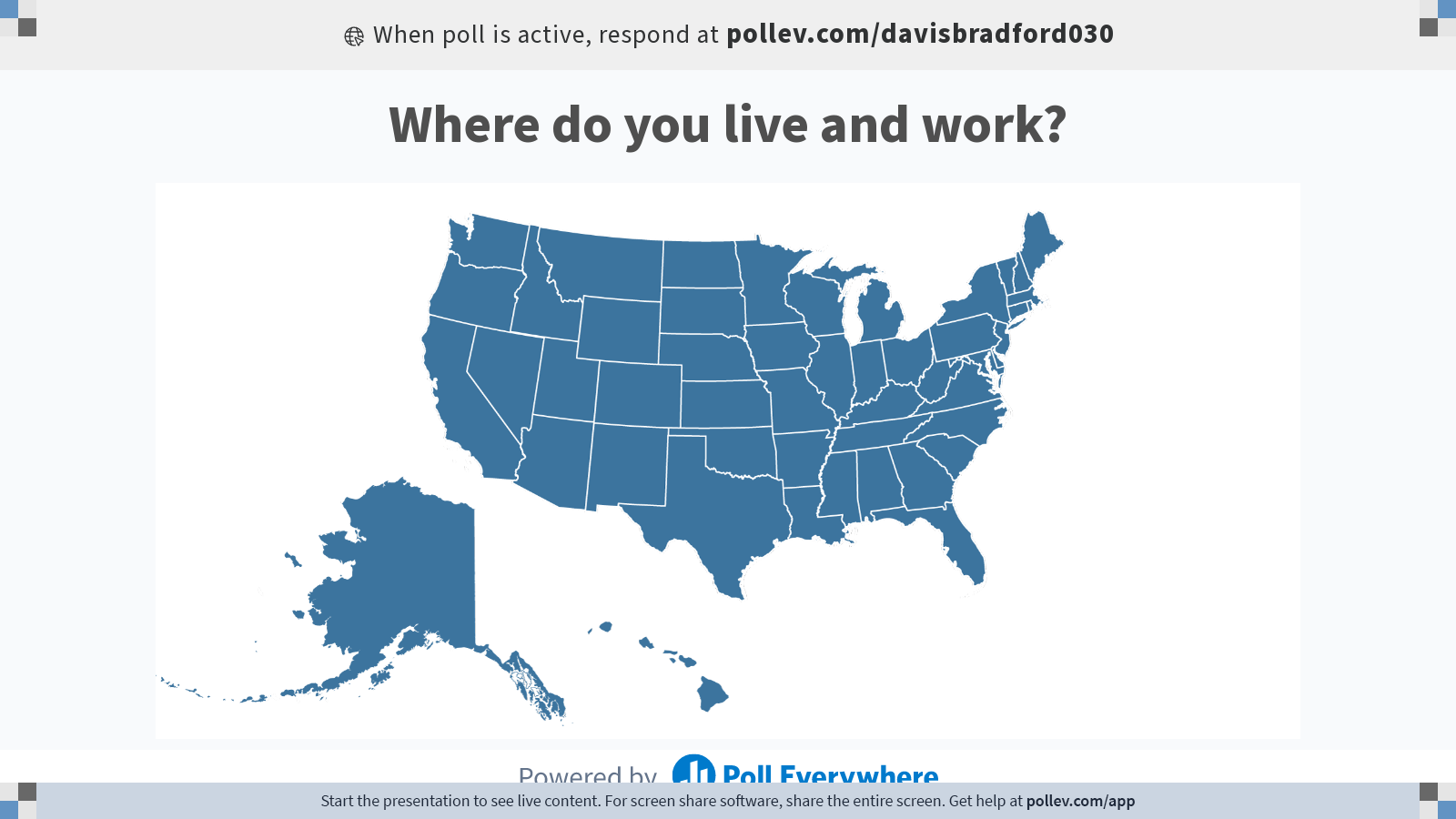 [Speaker Notes: Poll Title: Do not modify the notes in this section to avoid tampering with the Poll Everywhere activity.
More info at polleverywhere.com/support

Where do you live and work?
https://www.polleverywhere.com/clickable_images/CinEtAw6DfJJFQcezNqGh?display_state=chart&activity_state=opened&state=opened&flow=Engagement&onscreen=persist&hide=instructions]
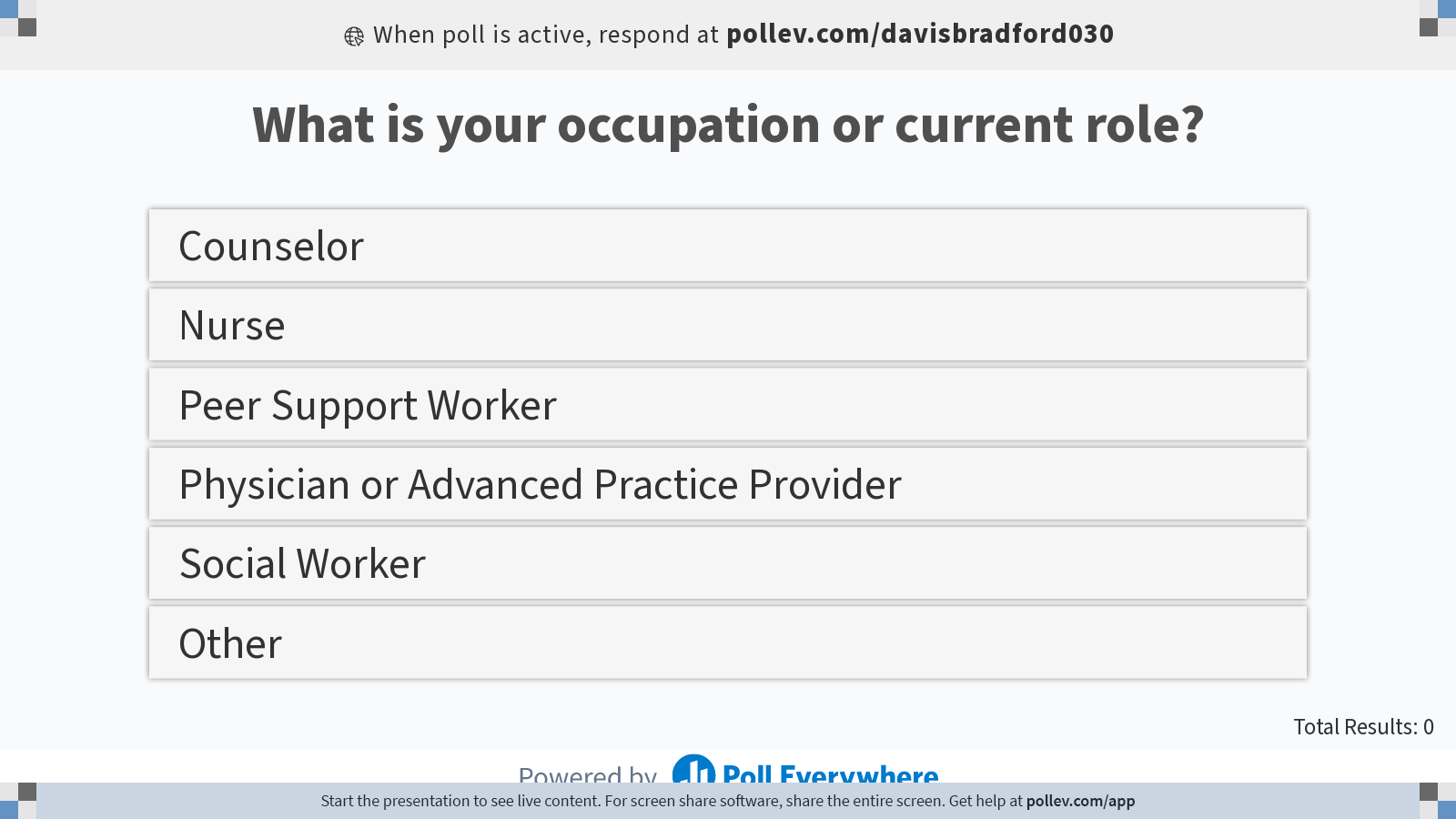 [Speaker Notes: Poll Title: Do not modify the notes in this section to avoid tampering with the Poll Everywhere activity.
More info at polleverywhere.com/support

What is your occupation or current role?
https://www.polleverywhere.com/multiple_choice_polls/YghbpLJoQT5WUW3SVCIbE?display_state=chart&activity_state=opened&state=opened&flow=Engagement&onscreen=persist&hide=instructions]
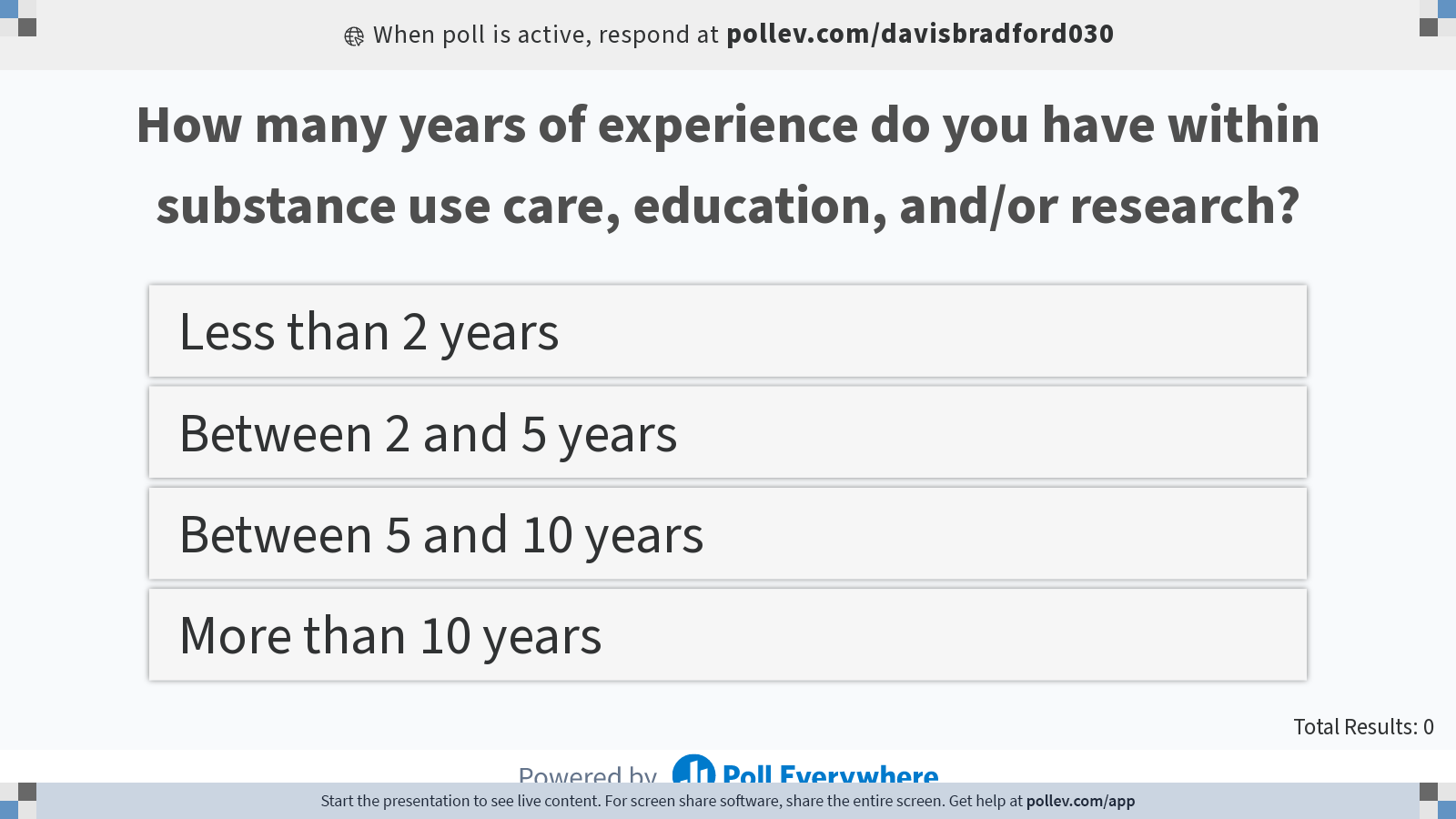 [Speaker Notes: Poll Title: Do not modify the notes in this section to avoid tampering with the Poll Everywhere activity.
More info at polleverywhere.com/support

How many years of experience do you have within substance use care, education, and/or research?
https://www.polleverywhere.com/multiple_choice_polls/F3Fm9AORWFXRM7VK0BQiG?display_state=chart&activity_state=opened&state=opened&flow=Engagement&onscreen=persist&hide=instructions]
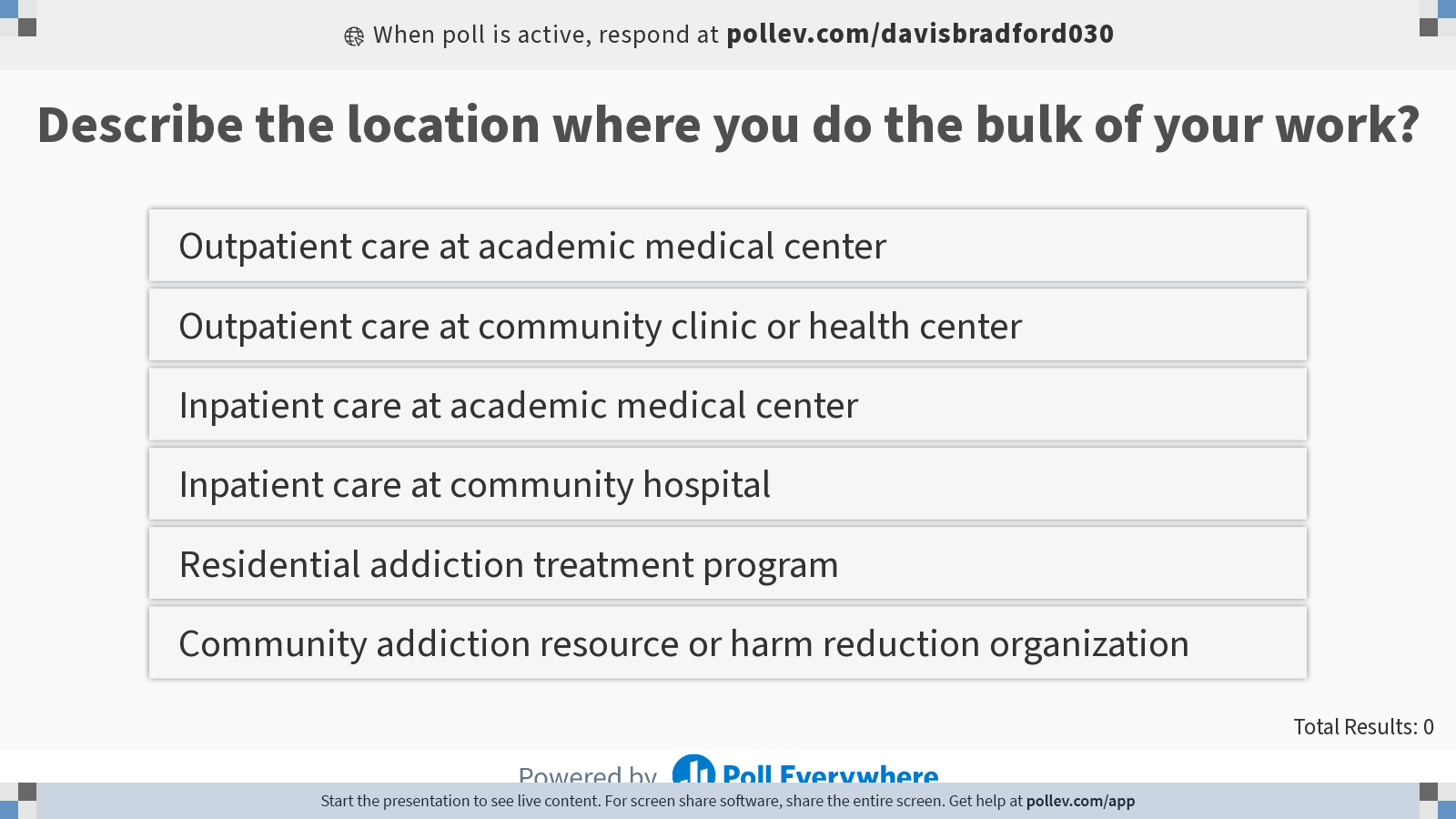 [Speaker Notes: Poll Title: Do not modify the notes in this section to avoid tampering with the Poll Everywhere activity.
More info at polleverywhere.com/support

Describe the location where you do the bulk of your work?
https://www.polleverywhere.com/multiple_choice_polls/EtzEZ81ZXRY4DnzT1dVt1?display_state=chart&activity_state=opened&state=opened&flow=Engagement&onscreen=persist&hide=instructions]
Now let’s turn to your experiences 
with in-hospital drug use
Take 2 minutes to write about an experience in which you were involved in an encounter involving in-hospital drug use
What’s one word that encapsulates this experience?
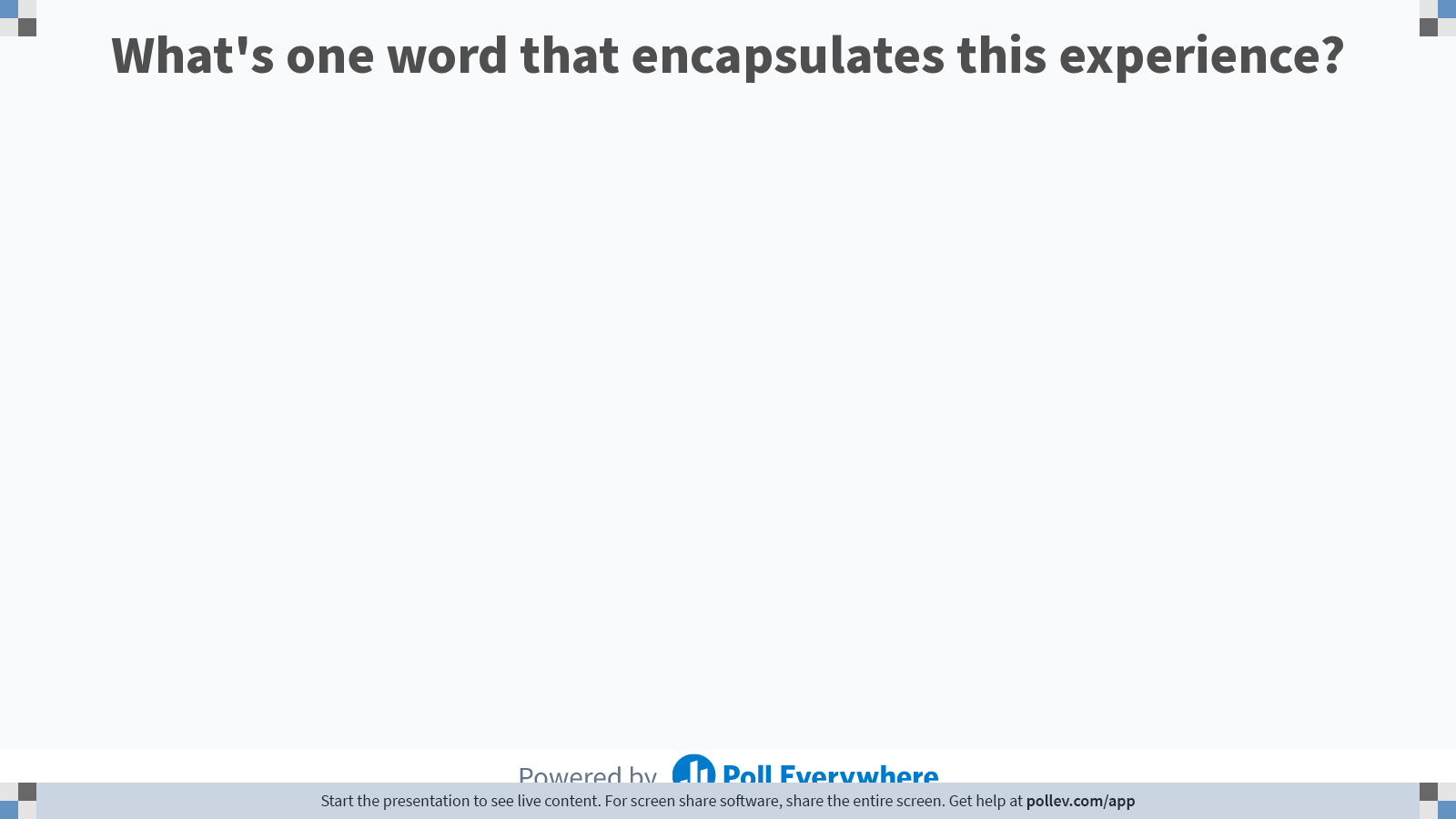 [Speaker Notes: Poll Title: Do not modify the notes in this section to avoid tampering with the Poll Everywhere activity.
More info at polleverywhere.com/support

What's one word that encapsulates this experience?
https://www.polleverywhere.com/free_text_polls/XcQfEhvKMAVdPC5ICAUtt]
What do we know about in-hospital drug use?
In-hospital drug use is common.
34 – 41%
Barnett BS, Morris NP, Suzuki J. Lancet Psychiatry. January 2021.
[Speaker Notes: Barnett BS, Morris NP, Suzuki J. Addressing in-hospital illicit substance use. Lancet Psychiatry. 2021 Jan;8(1):17-18. doi: 10.1016/S2215-0366(20)30487-9. PMID: 33341161.]
Cravings & withdrawal lead to in-hospital drug use.
34 – 41%
Grewal HK, et al. Drug Alcohol Rev. September 2015.
[Speaker Notes: Grewal HK, Ti L, Hayashi K, Dobrer S, Wood E, Kerr T. Illicit drug use in acute care settings. Drug Alcohol Rev. 2015 Sep;34(5):499-502. doi: 10.1111/dar.12270. Epub 2015 May 6. PMID: 25944526; PMCID: PMC4636467.

“As indicated in Table 2, in multivariable analyses, factors remaining positively associated with illicit drug use in hospital included: daily cocaine injection at least 50% of the time (adjusted odds ratio [AOR] = 2.61; 95%CI: 1.27 – 5.70) and daily crack non- injection at least 50% of the time (AOR = 1.51; 95%CI: 1.12 – 2.03). Factors remaining negatively associated with the outcome included: older age (AOR = 0.98; 95%CI: 0.96 – 0.99) and male gender (AOR = 0.63; 95%CI: 0.48 – 0.83). The most common reasons for using illicit drugs in hospital included: wanting to use (17.2%), being in withdrawal (15.9%), and feeling bored (12.0%). The most common locations where illicit drugs were used in hospital included: in the washroom (20.8%), in a smoking area (17.9%), and in a hospital room (16.1%).”]
Patients may use drugs both in room and off floor.
34 – 41%
Grewal HK, et al. Drug Alcohol Rev. September 2015.
[Speaker Notes: Grewal HK, Ti L, Hayashi K, Dobrer S, Wood E, Kerr T. Illicit drug use in acute care settings. Drug Alcohol Rev. 2015 Sep;34(5):499-502. doi: 10.1111/dar.12270. Epub 2015 May 6. PMID: 25944526; PMCID: PMC4636467.

“As indicated in Table 2, in multivariable analyses, factors remaining positively associated with illicit drug use in hospital included: daily cocaine injection at least 50% of the time (adjusted odds ratio [AOR] = 2.61; 95%CI: 1.27 – 5.70) and daily crack non- injection at least 50% of the time (AOR = 1.51; 95%CI: 1.12 – 2.03). Factors remaining negatively associated with the outcome included: older age (AOR = 0.98; 95%CI: 0.96 – 0.99) and male gender (AOR = 0.63; 95%CI: 0.48 – 0.83). The most common reasons for using illicit drugs in hospital included: wanting to use (17.2%), being in withdrawal (15.9%), and feeling bored (12.0%). The most common locations where illicit drugs were used in hospital included: in the washroom (20.8%), in a smoking area (17.9%), and in a hospital room (16.1%).”]
Patients struggle with hospitalization.Providers struggle with what to do.
Patient perspectives
Provider perspectives
“after, … I had, sort of caught up with my sleep, then it became really boring … loneliness, sadness… You just want to not feel like that. So, it just, that urge just is sometimes overwhelming”

“How did I manage my pain? …Walked out of the hospital and right to the park…. the drug dealers sit in the park, all day, all night, so … you just go out and buy it”
“I've seen a spectrum of different approaches. You know, one is to call the police, right? A second is to get some addictions help. Third is to cut off their opioids.”

“It makes us, ah, less engaged with them; a lot more careful about, you know, their privileges off the ward or provision of narcotics or, benzos for anxiety …cause of the violation of the agreement or the trust between us, absolutely changes.”
Strike C, et al. PLoS One. March 2020.
[Speaker Notes: Strike C, Robinson S, Guta A, Tan DH, O'Leary B, Cooper C, Upshur R, Chan Carusone S. Illicit drug use while admitted to hospital: Patient and health care provider perspectives. PLoS One. 2020 Mar 5;15(3):e0229713. doi: 10.1371/journal.pone.0229713. PMID: 32134973; PMCID: PMC7058273.]
Group Case Discussion Instructions
Provide responses from the vantage point of your designated role
Share concerns & emotions, accepting stigma as a tangible component of many of these reactions that we hope to deconstruct
Assign speaker for your group to report back your team’s reflections
Case 1
Case 1
29-year-old man with opioid use disorder is admitted to inpatient medicine team for treatment of infective endocarditis. 

During morning rounds, his nurse enters the room to find the patient asleep and spots an empty unpackaged syringe on patient’s bed. When the nurse wakes the patient to ask him about the origin of the syringe, he says it is old and must have fallen out of a bag or pocket. 

He denies substance use since admission.
Case 1
Summary: 29-year-old man with opioid use disorder is admitted to inpatient medicine team for treatment of infective endocarditis. Nursing has discovered an empty syringe on patient’s bed. He denies any substance use since admission, including use of this syringe.

Further details:
No recent UDS is available at this time.
Patient has had visitors during his hospitalization.
Physical exam reveals no change from baseline.
Concerns & Priorities
Hospital Admin & Legal
Nursing & Primary Team
Addiction Consult Team
Risk to staff
Exposure to substance
Needle stick
Risk to patients
In-hospital death from OD
Supplying other patients?
Does he “deserve” bed?
Lack of adherence 
Ongoing infectious risk
Medication interactions
Risk of harm to patient
Overdose
New infection
Risk of harm to staff
Exposure to substance
Needle stick
Does he “want” recovery?
Recovery barriers
Unaddressed triggers
New stressors
Risk to patient
Overdose
Premature discharge risk
Patient-directed discharge
Administrative discharge
Therapeutic relationship
With primary provider
With nursing
With addiction consult team
Actions
Nursing & Primary Team
Addiction Consult Team
Hospital Admin & Legal
More data
Order UDS
Syringe from hospital stock?
Evaluate pain control
More help
Team huddle
Consult addiction medicine
More rules
Visitor restrictions
Remain on unit
More data
Discuss with patient
UDS with confirmatory
Fewer triggers
Treat pain
Manage withdrawal
Relieve anxiety
More support
Haven to surrender drugs
Increase peer interactions
More rules
Visitor restrictions
Remain on unit
Behavioral agreement
More safety
Security search
Fewer chances
Administrative discharge
What happened?
Immediate actions
Nurse safely disposed of syringe
Hospitalist notified & Addiction service consulted  UDS + quantitative testing
Team huddle
UDS resulted  qualitative results indeterminate
Validated nursing concerns & offered education on managing risks
Emphasized patient autonomy  and positive regard 
Meeting with patient
Explored triggers, pain management, and MOUD with addiction consult service
Restated original account: old syringe, no in-hospital drug use, no more equipment
Disclosed increased cravings
Treatment and monitoring
Initiated buprenorphine
Added adjunct therapies: music & art therapy, peer support, narrative medicine
Continued monitoring (requested by primary)  repeat UDS in 72 hours & re-huddle
Retained privileges for leaving floor and visitors pending results & monitoring
Key Considerations & Lessons Learned
Value of Confirmatory testing 
Without baseline UDS, positive results may not define recent use
Remain objective until given reason not to be
Meet your patient where they are
Unconditional positive regard
If using without plan to stop at discharge, reduce harm
Balance safety with treatment goals
Seize situation as opportunity
Prioritize therapeutic relationship and build rapport
Engage around SUD treatment options
Avoid administrative discharges
Damages patient’s relationship with healthcare facility
Risks overdose death, worsening of condition being treated, and readmission 
Substance use as symptom of substance use disorder
Don’t take personally
Case 2
Case 2
51-year-old woman with severe opioid (IV fentanyl) use disorder, anxiety, and homelessness presented initially with fever and diffuse body pain following physical assault. She was found to have MRSA bacteremia with lumbar epidural abscess and tricuspid valve infective endocarditis. Lumbar laminectomy with incision and drainage of abscess was performed. Valve surgery was not required.

Early in hospital course, patient experienced opioid withdrawal and was started on methadone based on her previous treatment history and current preferences. Her opioid withdrawal has resolved, but she has continued to experience intermittent opioid cravings and anxiety. Her methadone dose has been up-titrated to current dose of 70 mg daily.
Case 2
Summary: 51-year-old woman with severe opioid (IV fentanyl) use disorder, anxiety, and homelessness is admitted with MRSA lumbar epidural abscess & TV IE. She is experiencing continued cravings on methadone 70 mg daily.

Further details:
Addiction consult team recommends increasing by 10 mg.
Nursing raises concern of extended periods off floor.
Next morning after dose increase, patient slightly more sleepy.
Concerns & Priorities
Nursing & Primary Team
Addiction Consult Team
Hospital Admin & Legal
Lack of comfort & control 
Unfamiliarity with methadone
Leaving floor impeding care
Can’t control off unit
Prepare for worst case
“What if she’s using off unit?”
Restrict and risk PDD?
Ignore and risk OD?
Safety over treatment
“Shouldn’t we hold methadone?”
Medication interactions
Cravings & Anxiety
Methadone dosing
Co-morbid psych disorders
Isolation of hospital
Tobacco use
Patient Safety
Sedation from methadone
Sedation from off-unit use
Overdose 
Equity in care
Stigma driving decisions?
Disparity in how treated?
Methadone regulation 
Practicing “by the books”?
External scrutiny

Institutional protection
Liability of employees
Financial calculus
Hospital culture
Primary team orders urine toxicology, which is expectedly positive for methadone and also positive for fentanyl (given 3 days ago during TEE). Mild morning sedation fades throughout day. Team opts to continue unrestricted patient privileges, but reinforcing expectation to sign out when leaving unit and to return within 30 minutes. Over the next week, patient meets these expectations and has no recurrent sedation with cravings diminished on methadone 80 mg daily. 

The following week patient has friend visit that stays overnight. Nursing observes that visitor is somnolent over course of multiple shifts.
Actions
Nursing & Primary Team
Addiction Consult Team
Hospital Admin & Legal
Scrutinize visitor
Search
Ask to leave
Scrutinize patient
Order UDS
Restrict visitation privileges
Confine to floor
Avoid tension 
Ease RN-MD friction
Therapeutic alliance expendable
Bring back to patient
Re-assess mentation
Re-evaluate cravings
Discuss concerns with pt
Align teams and patient
Offer to lead conversation
Review guest expectations
Encourage outreach
Advocate middle ground
Limit visitors to family
Retain ability to leave floor
Endpoint to restrictions
Remove liability 
Remove visitor
Remove privileges

Support employees
Security involvement
Stand behind actions
Engage patient advocacy
What happened?
Patient intervened first
Patient asked friend to leave.
Patient requested no-visitor sign be placed.
No search performed and remained able to leave floor

Bolstered support of patient
Addiction consult team checked in with patient.
Increased peer visits
Adjusted antidepressant dosing due to ongoing anxiety

Prepared for upcoming discharge
Secured intake appointment with methadone clinic
Connected to additional outpatient counseling
Completed IV antibiotics and discharged to live with sister
Key Considerations & Lessons Learned
Reframe “either-or” thinking
Healthcare and addiction care are complex.
Caution against one-size-fits-all solutions
We don’t have to pick our colleagues over our patients– support both.

Acknowledge stigma 
Primary teams and consultants don’t always agree.
Express concern when steps taken are driven by stigma
Acknowledge stigma with patient to strengthen not tear down therapeutic alliances

Maintain focus on patient care
Recovery is a dynamic process.
Behaviors change over time.
Discourage “record of wrongdoing” that distracts from patient-centered care
Case 3
Case 3
48-year-old man with opioid use disorder in sustained remission, stimulant use disorder, and history of substance-induced psychosis is admitted for a new diagnosis of squamous cell carcinoma. The team is consulted for return to non-prescribed opioid use in the setting of acute cancer pain. He is now seeking recovery and buprenorphine-naloxone micro-induction, but he expresses a significant concern for precipitated withdrawal.

Over the next day and a half, he declines his first dose of buprenorphine-naloxone, as previously discussed, despite motivational interviewing and patient education interventions.

By the next morning, he shares that he has been using fentanyl intranasally in the hospital. Remorseful, he expresses that withdrawal symptoms are imminent, and he is ready for the first dose of buprenorphine-naloxone.
Case 3
Summary & Next Steps: 48-year-old man with history of substance-induced psychosis and opioid use disorder with recent return to IN fentanyl use in setting of uncontrolled pain from new tongue mass is admitted and diagnosed with squamous cell carcinoma. Buprenorphine microinduction is initiated due to concern for precipitated withdrawal and ongoing oral pain.

Further details:
8-day microinduction is planned as expect longer hospitalization.
PO hydromorphone q4h PRN is available throughout process.
After initially declining bupe doses, discloses in-hospital IN fentanyl use.
Concerns & Priorities
Nursing & Primary Team
Addiction Consult Team
Hospital Admin & Legal
Minimize risk
Adverse patient outcome
Financial loss
Legal liability if uses again
Maximize safety
Employee safety & wellbeing
Patient safety & health
Optimize flow
Primary team & Consultant collaboration
Length of Stay
Readmission
“Deserving” treatment
Start radiation ASAP
“Reliable” for follow-up?
Rethinking microinduction
Slowed progress/discharge
Commitment to recovery?
Discussing in-hospital use
What to say?!
OUD treatment
Initiating MOUD
Treating pain
Avoiding precipitated w/d
Why bup-hesitant?
Past precipitated w/d
Pain control concerns
Lack of trust in team
Overwhelmed by Dx
Ongoing fentanyl use?
Support primary team
Addressing stigma
Compromises vs boundaries
Actions
Nursing & Primary Team
Addiction Consult Team
Hospital Admin & Legal
Implement policy
Restrict visitation
Restrict to unit
Consider 1:1
Random/periodic UDS
Search room 

Emphasize cancer tx
May neglect addiction tx
Treat withdrawal
Add PRNs
↑ PO short-acting opioid?
When to induce on bup-nlx
Scale back policy
Explain why
Lift restrictions when able
Encourage empathy
Talk to patient
Re-engage around MOUD
Motivational interviewing
Re-offer alternatives
Enforce policy
Letter over spirit 
Support thru structure
Balance needs
Patient
Nursing
Physician team
Institution
What happened?
Patient disclosed his motivation
During last admission, he thought his withdrawal was never fully stabilized
Scared that his withdrawal would be undertreated again
Reiterated his desire for recovery, especially given new malignancy

Protocol addressed
Signed agreement
Wife visitor restriction removed


MOUD revisited
Switched to methadone per patient preference & concerns around pain
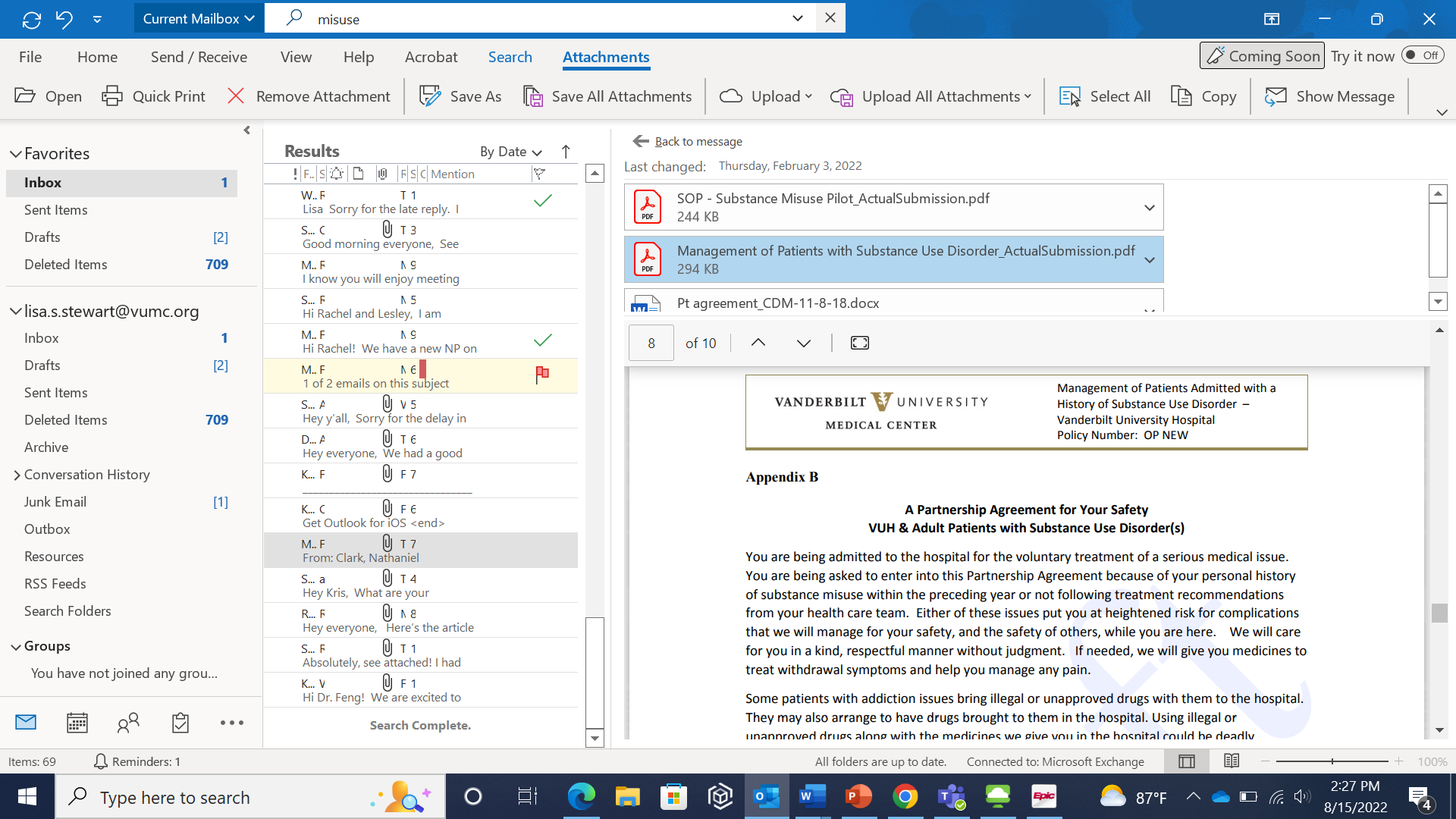 Key Considerations & Lessons Learned
Identify patient’s priorities
Motivational interviewing approach and accurate reflection for clarification
After cancer diagnosis, it was his top concern in that moment– not recovery.
Historical motivation for recovery was financial savings  funding cancer treatment

Recognize lingering effect of past experiences within your institution
Only other presentation  boarded for involuntary commitment to inpatient psych
During this stay, only received buprenorphine-naloxone 4-1 mg SL BID

Advocate for thoughtful application of policy
With or without policy, an “all-or-nothing” approach will likely be unfruitful
De-escalate restrictions with rationale explained to all parties
Turn back to your written reflection from the top of the workshop…


What would you change?
Thanks to
Our patients
Our teams
Dr. Devin Oller at the University of Kentucky
and many others
References
Barnett BS, Morris NP, Suzuki J. Addressing in-hospital illicit substance use. Lancet Psychiatry. 2021 Jan;8(1):17-18. doi: 10.1016/S2215-0366(20)30487-9. PMID: 33341161.
Eaton EF, Westfall AO, McClesky B, Paddock CS, Lane PS, Cropsey KL, Lee RA. In-Hospital Illicit Drug Use and Patient-Directed Discharge: Barriers to Care for Patients With Injection-Related Infections. Open Forum Infect Dis. 2020 Mar 3;7(3):ofaa074. doi: 10.1093/ofid/ofaa074. PMID: 32258203; PMCID: PMC7096133.
Fanucchi LC, Lofwall MR, Nuzzo PA, Walsh SL. In-hospital illicit drug use, substance use disorders, and acceptance of residential treatment in a prospective pilot needs assessment of hospitalized adults with severe infections from injecting drugs. J Subst Abuse Treat. 2018 Sep;92:64-69. doi: 10.1016/j.jsat.2018.06.011. Epub 2018 Jun 22. PMID: 30032946.
Grewal HK, Ti L, Hayashi K, Dobrer S, Wood E, Kerr T. Illicit drug use in acute care settings. Drug Alcohol Rev. 2015 Sep;34(5):499-502. doi: 10.1111/dar.12270. Epub 2015 May 6. PMID: 25944526; PMCID: PMC4636467.
Mitchell LM, Milliken A, Montgomery MW, Singh SK, Suzuki J. The Opioid Crisis and the Inpatient Floor: Considering Injection Drug Use in the Management of Infective Endocarditis and Acute Pain. Harv Rev Psychiatry. 2020 Sep/Oct;28(5):334-340. doi: 10.1097/HRP.0000000000000259. PMID: 32453063; PMCID: PMC7492483.
References
Strike C, Robinson S, Guta A, Tan DH, O'Leary B, Cooper C, Upshur R, Chan Carusone S. Illicit drug use while admitted to hospital: Patient and health care provider perspectives. PLoS One. 2020 Mar 5;15(3):e0229713. doi: 10.1371/journal.pone.0229713. PMID: 32134973; PMCID: PMC7058273.
Ti L, Ti L. Leaving the Hospital Against Medical Advice Among People Who Use Illicit Drugs: A Systematic Review. Am J Public Health. 2015 Dec;105(12):e53-9. doi: 10.2105/AJPH.2015.302885. Epub 2015 Oct 15. PMID: 26469651; PMCID: PMC4638247.
Ti L, Voon P, Dobrer S, Montaner J, Wood E, Kerr T. Denial of pain medication by health care providers predicts in-hospital illicit drug use among individuals who use illicit drugs. Pain Res Manag. 2015 Mar-Apr;20(2):84-8. doi: 10.1155/2015/868746. Epub 2015 Jan 6. PMID: 25562839; PMCID: PMC4391443.
Walley AY, Paasche-Orlow M, Lee EC, Forsythe S, Chetty VK, Mitchell S, Jack BW. Acute care hospital utilization among medical inpatients discharged with a substance use disorder diagnosis. J Addict Med. 2012 Mar;6(1):50-6. doi: 10.1097/ADM.0b013e318231de51. PMID: 21979821; PMCID: PMC6034987.
Responding to In-hospital Drug Use:
Battle or Balance
between harm reduction and patient safety
Vanderbilt University – David Marcovitz & Lisa Stewart
University of Alabama at Birmingham – Davis Bradford & Li Li
University of Kentucky – Kayla Strother & Alyssa Tremblay

November 11, 2022
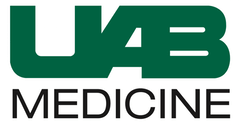 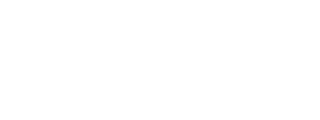 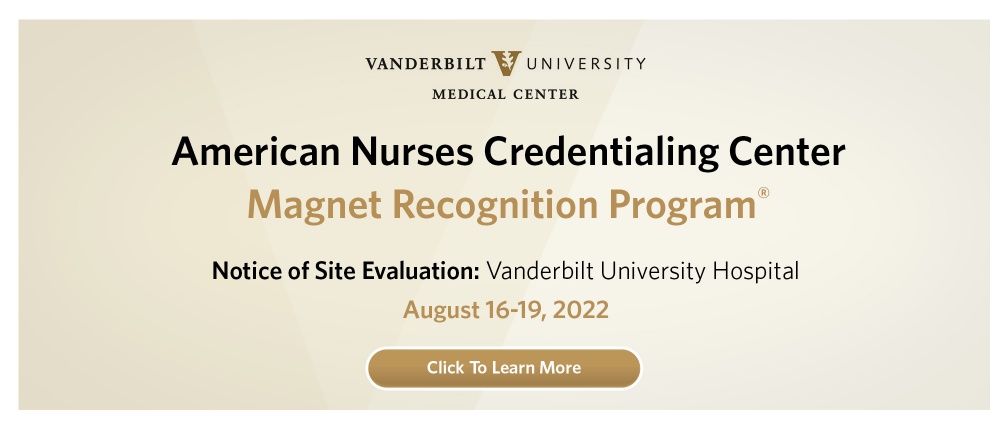